LOGO
NEW LIFE
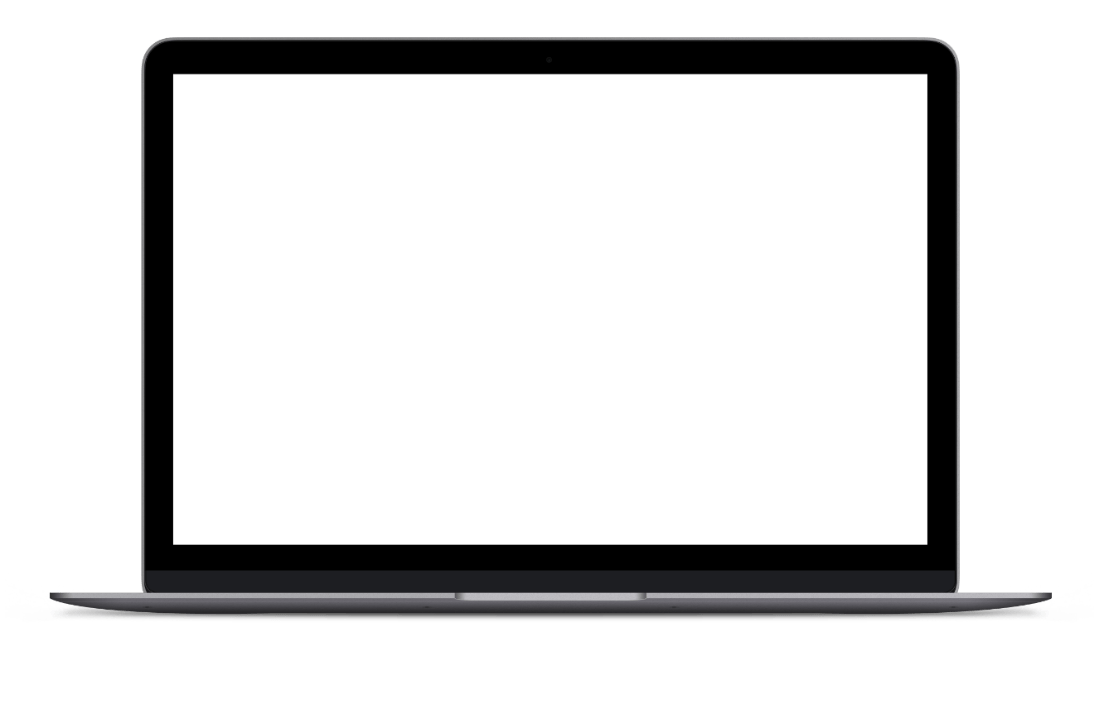 FASHION
Breaking
Report ：freeppt7.com
XX.XX.20XX
preface
行业PPT模板http://www.freeppt7.com/hangye/
Unified fonts make reading more fluent.
Theme color makes PPT more convenient to change.
Adjust the spacing to adapt to Chinese typesetting, use the reference line in PPT.
[Speaker Notes: Template from: https://www.freeppt7.com]
one
FASHION REPORT
Unified fonts make reading more fluent.
Theme color makes PPT more convenient to change.
Adjust the spacing to adapt to Chinese typesetting, use the reference line in PPT.
>
Unified fonts make
reading more fluent.
Copy paste fonts. Choose the only option to retain text……
In 2028
$66.6m
Copy paste fonts. Choose the only option to retain text.
……
Text here
Copy paste fonts. Choose the only option to retain text……
Text here
Copy paste fonts. Choose the only option to retain text……
Text here
Copy paste fonts. Choose the only option to retain text……
…text
Text here
Text here
Theme color makes PPT more convenient to change.Adjust the spacing to adapt to Chinese typesetting, use the reference line in PPT.
……
Theme color makes PPT more convenient to change.Adjust the spacing to adapt to Chinese typesetting, use the reference line in PPT.
……
…text
Unified fonts make reading more fluent.
Theme color makes PPT more convenient to change.
Adjust the spacing to adapt to Chinese typesetting, use the reference line in PPT.
01
02
03
Text here
Text here
Text here
Copy paste fonts. Choose the only option to retain text.
Copy paste fonts. Choose the only option to retain text.
Copy paste fonts. Choose the only option to retain text.
Text here
Copy paste fonts. Choose the only option to retain text.
……
Text here
Copy paste fonts. Choose the only option to retain text.
……
Text
Text here
Text here
Copy paste fonts. Choose the only option to retain text.
……
Copy paste fonts. Choose the only option to retain text.
……
Text
two
FASHION REPORT
Unified fonts make reading more fluent.
Theme color makes PPT more convenient to change.
Adjust the spacing to adapt to Chinese typesetting, use the reference line in PPT.
>
Text
Unified fonts make
reading more fluent.
Unified fonts make
reading more fluent.
Text here
Text here
Copy paste fonts. Choose the only option to retain text.
……
Copy paste fonts. Choose the only option to retain text.
……
Copy paste fonts. Choose the only option to retain text.
……
Copy paste fonts. Choose the only option to retain text.
……
01
02
03
Text here
Text here
Text here
Copy paste fonts. Choose the only option to retain text.
……
Copy paste fonts. Choose the only option to retain text.
……
Copy paste fonts. Choose the only option to retain text.
……
Unified fonts make
reading more fluent.
Theme color makes PPT more convenient to change.
Adjust the spacing to adapt to Chinese typesetting, use the reference line in PPT.
01.
02.
Text here
Text here
Copy paste fonts. Choose the only option to retain text.
……

Copy paste fonts. Choose the only option to retain text.
……
Copy paste fonts. Choose the only option to retain text.
……

Copy paste fonts. Choose the only option to retain text.
……
FASHION REPORT
Three
Unified fonts make reading more fluent.
Theme color makes PPT more convenient to change.
Adjust the spacing to adapt to Chinese typesetting, use the reference line in PPT.
>
Unified fonts make reading more fluent.
Text here
Copy paste fonts. Choose the only option to retain text……
Copy paste fonts. Choose the only option to retain text……
Copy paste fonts. Choose the only option to retain text……
Copy paste fonts. Choose the only option to retain text……
Copy paste fonts. Choose the only option to retain text……
Text
Text
Supporting text here
Copy paste fonts. Choose the only option to retain text……
Copy paste fonts. Choose the only option to retain text……
Copy paste fonts. Choose the only option to retain text……
Copy paste fonts. Choose the only option to retain text……
Copy paste fonts. Choose the only option to retain text……
Copy paste fonts. Choose the only option to retain text……
Unified fonts make reading more fluent.
Text here
Text here
Copy paste fonts. Choose the only option to retain text.
…...
Copy paste fonts. Choose the only option to retain text.
…...
Text here
Text here
Copy paste fonts. Choose the only option to retain text.
…...
Copy paste fonts. Choose the only option to retain text.
…...
four
FASHION REPORT
Unified fonts make reading more fluent.
Theme color makes PPT more convenient to change.
Adjust the spacing to adapt to Chinese typesetting, use the reference line in PPT.
>
Unified fonts make reading more fluent.
S
W
O
T
Text here
Text here
Text here
Text here
Copy paste fonts. Choose the only option to retain text.
……
Copy paste fonts. Choose the only option to retain text.
……
Copy paste fonts. Choose the only option to retain text.
……
Copy paste fonts. Choose the only option to retain text.
……
Unified fonts make
reading more fluent.
Text here
Copy paste fonts. Choose the only option to retain text…...
Theme color makes PPT more convenient to change.
Adjust the spacing to adapt to Chinese typesetting, use the reference line in PPT.
Text here
Copy paste fonts. Choose the only option to retain text…...
Text here
Copy paste fonts. Choose the only option to retain text…...
Text here
Copy paste fonts. Choose the only option to retain text…...
Text here
Text here
Text here
Copy paste fonts. Choose the only option to retain text......
Copy paste fonts. Choose the only option to retain text......
Copy paste fonts. Choose the only option to retain text......
LOGO
NEW LIFE
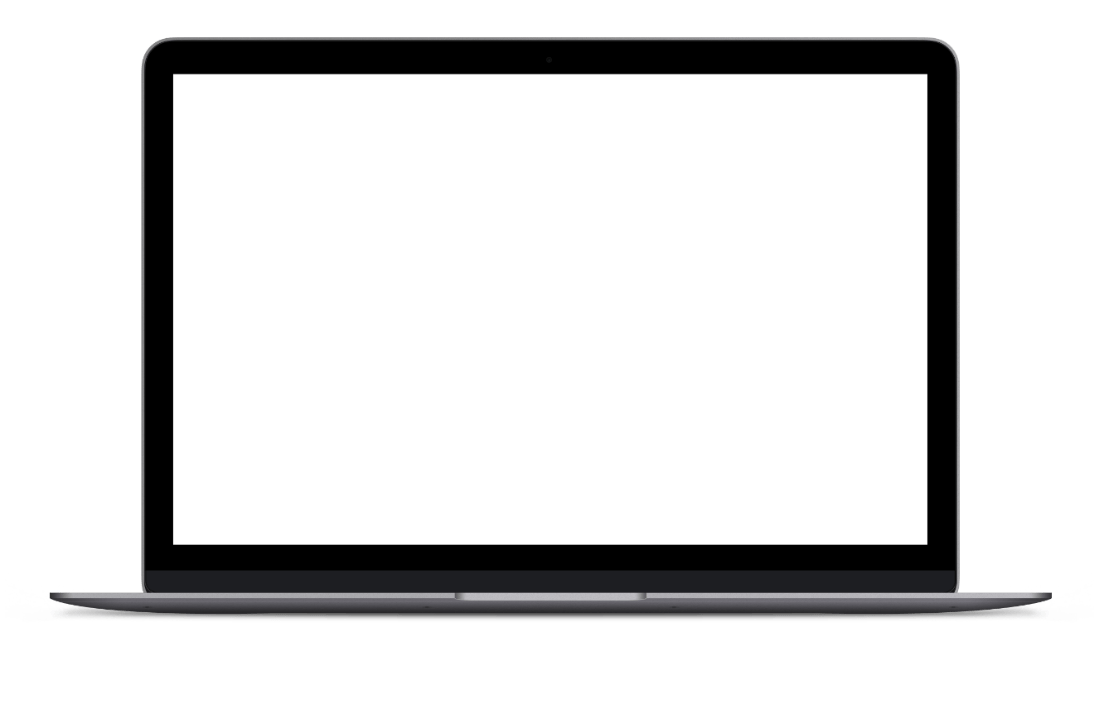 Thanks
FASHION
Report ：freeppt7.com
XX.XX.20XX
We respect your valuable time with freeppt7!
If you have any questions, please reach us
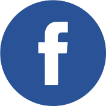 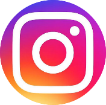 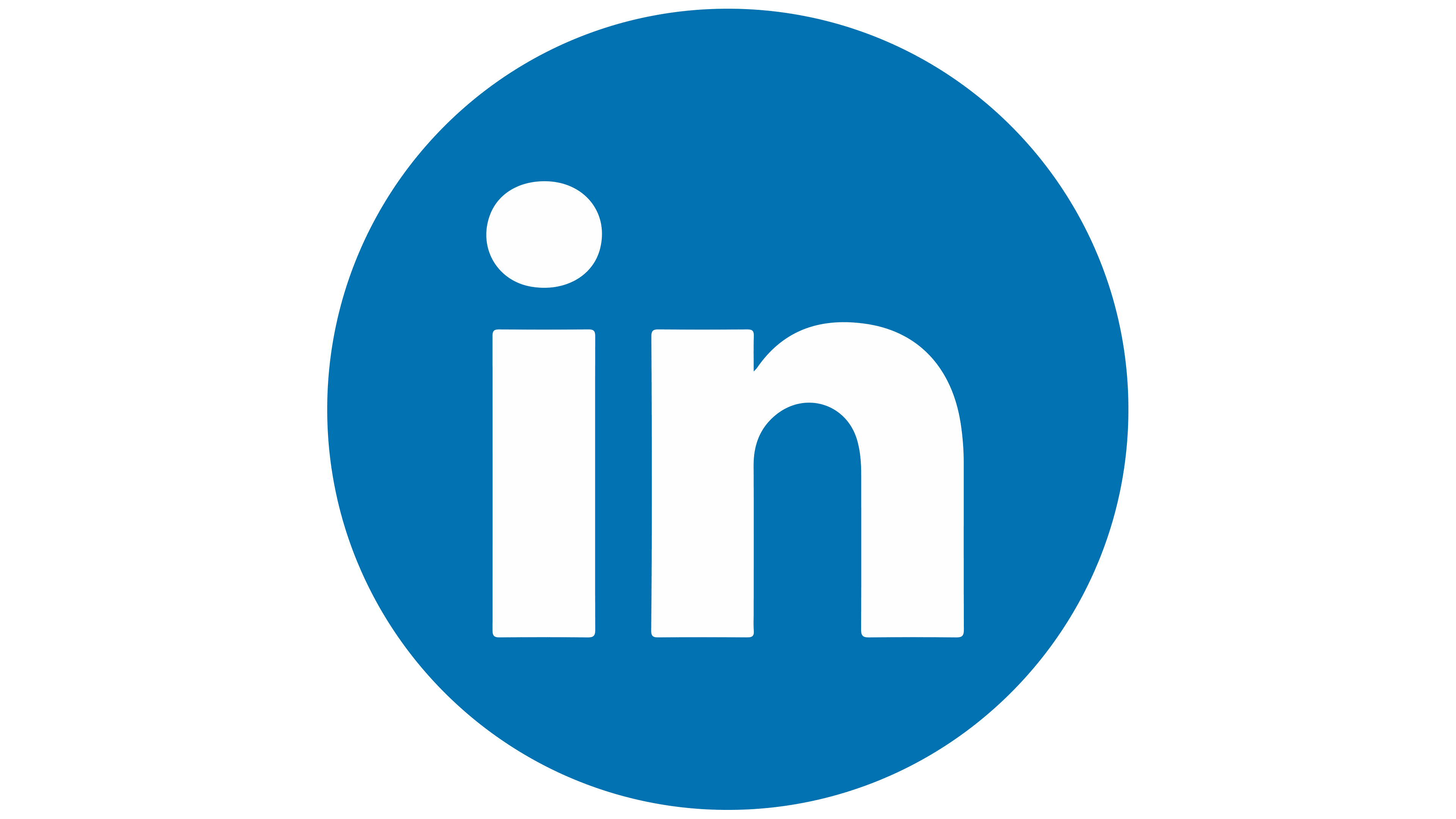 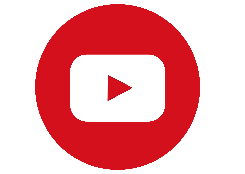 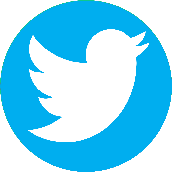 Do you have a design request, please visit our redesign page.
CREDIT: Freeppt7.com created this PowerPoint template.
Let this slide be kept for attribution.
www.freeppt7.com